Can you make a word list for one of these sounds?
Thursday 4th February 2021
Today we will…

Read a list of words. 
Spell words from the list.
Continue reading the story and answer questions.
when
three
just
follow
street
throw
own
yellow
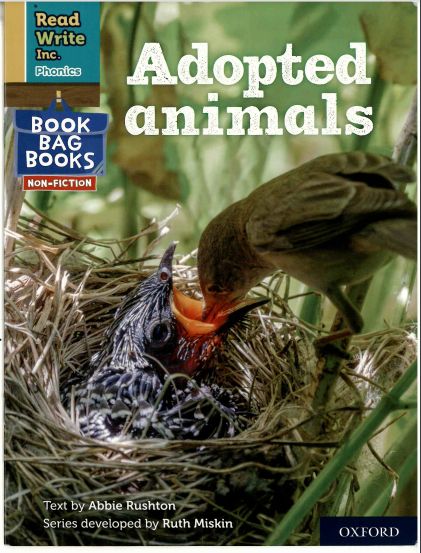 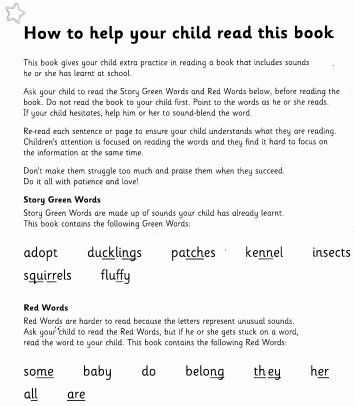 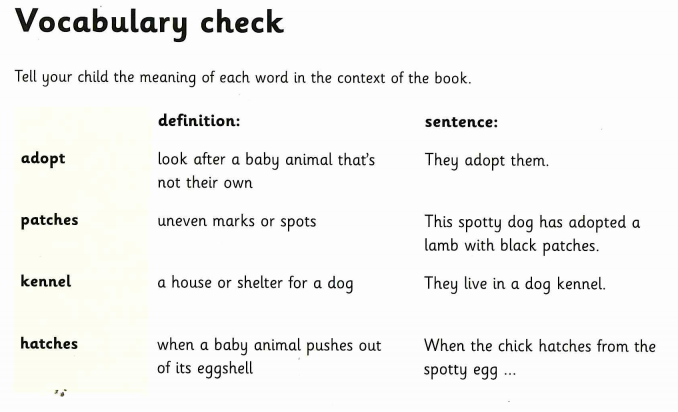 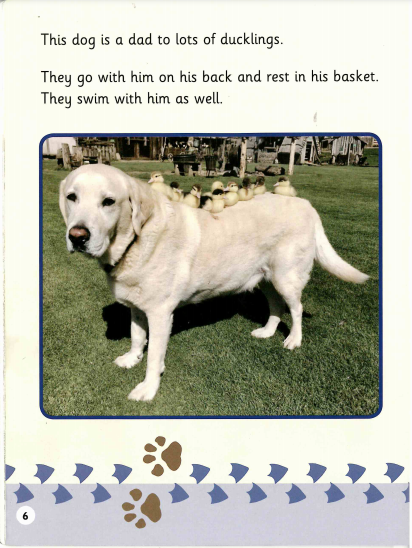 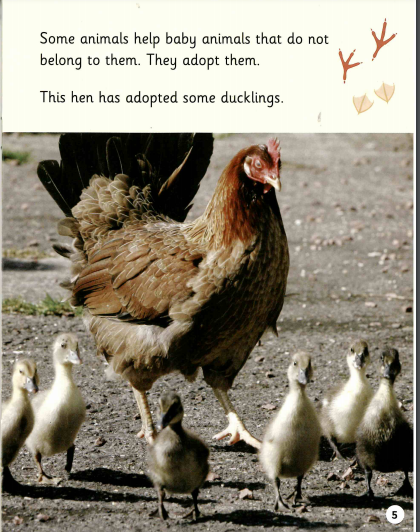 Read the following sentence and choose the correct ending.

The hen has adopted…
a lamb.
ducklings.
a squirrel.